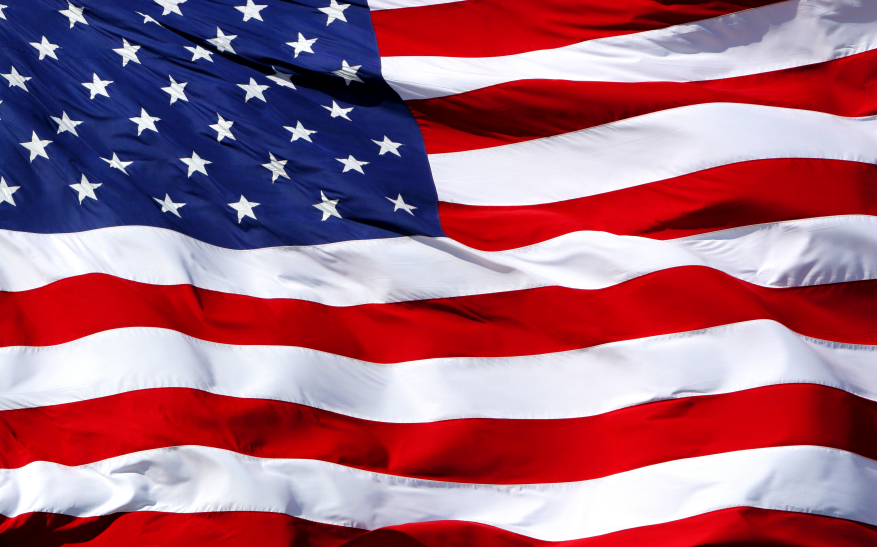 Americanisms in Literature
John Witherspoon
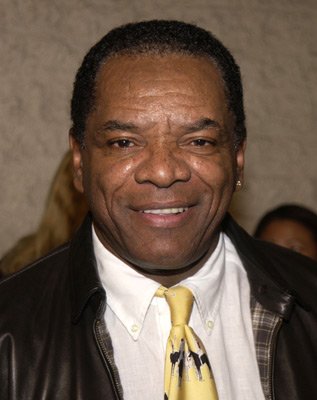 (February 5, 1723 – November 15, 1794) was a Scots Presbyterian minister and a signatory of the United States Declaration of Independence as a representative of New Jersey. As president of the College of New Jersey (1768–94; now Princeton University), he trained many leaders of the early nation and was the only active clergyman and the only college president to sign the Declaration
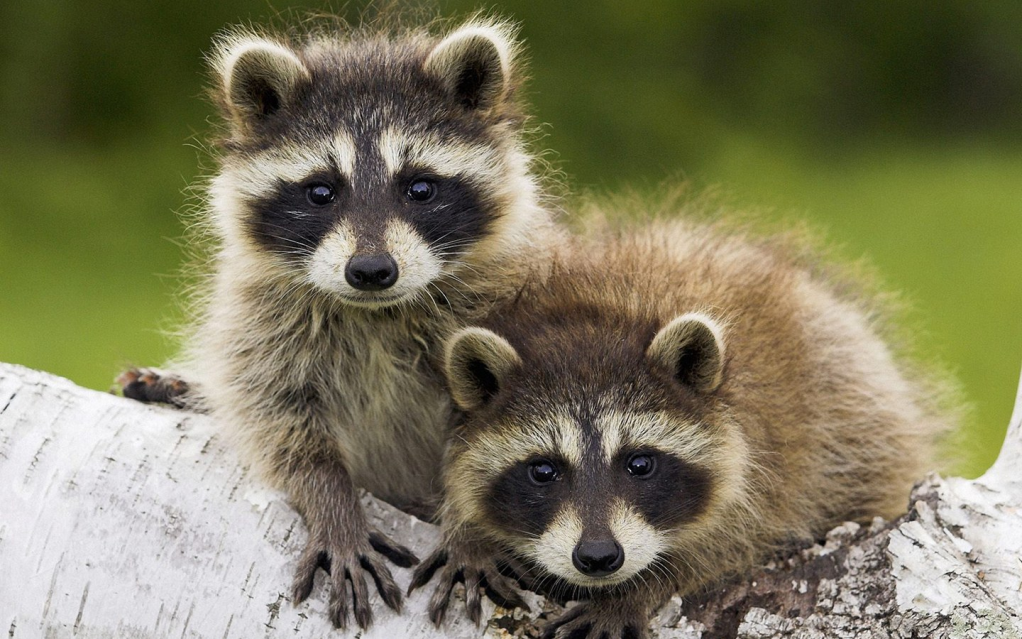 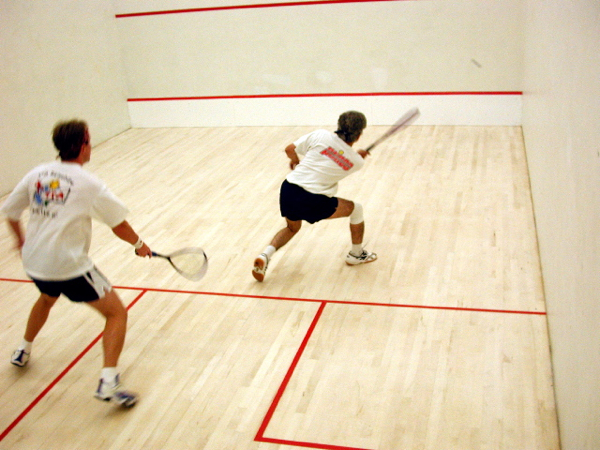 Squash
Raccoon
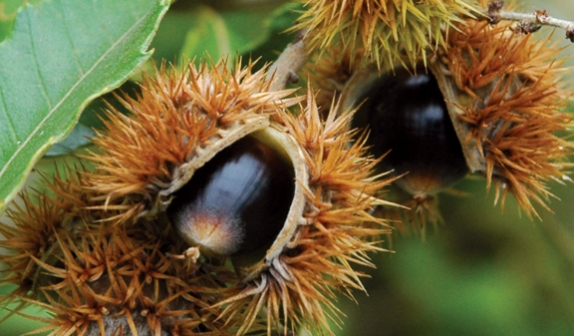 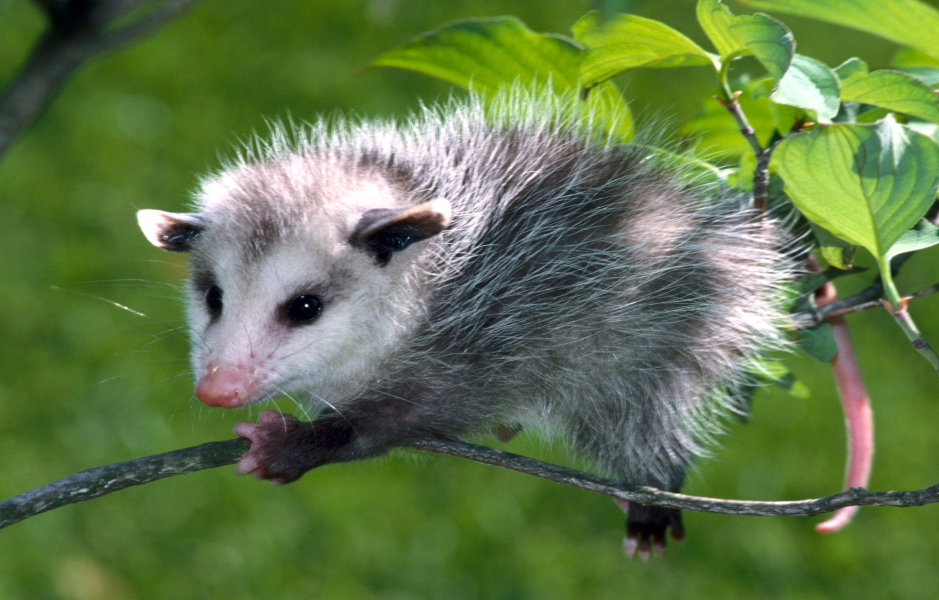 Chinkapin
Opossum
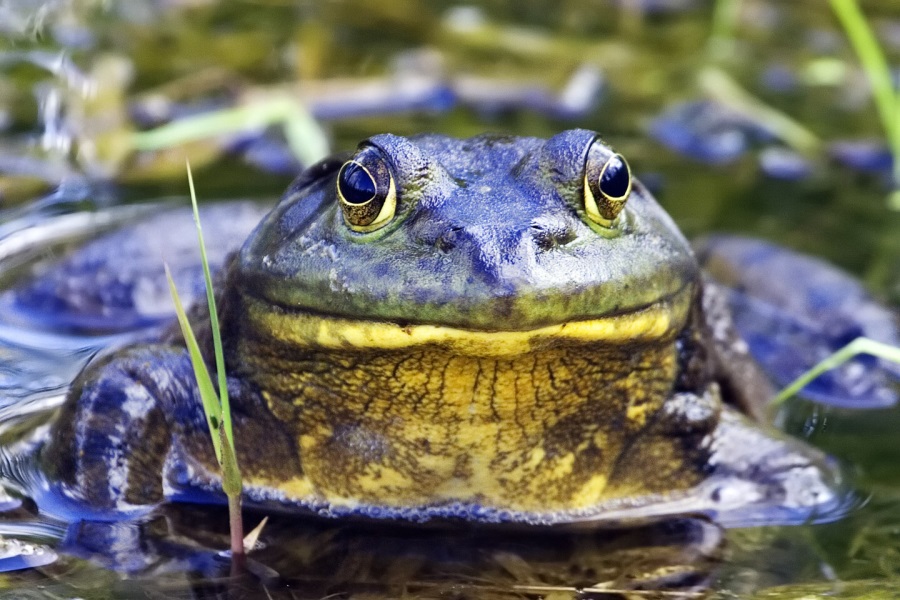 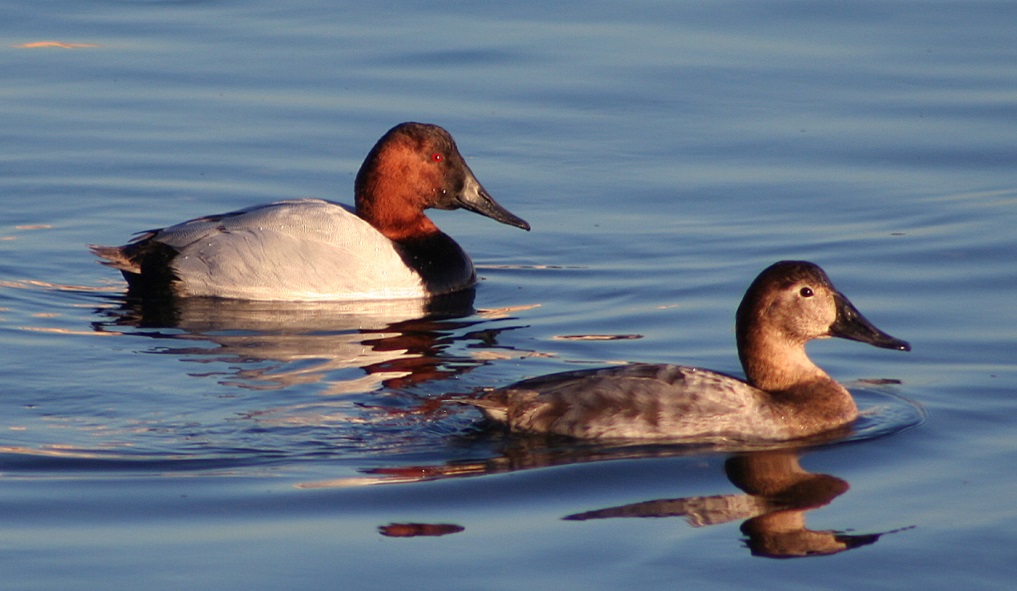 Bullfrog
Canvas back
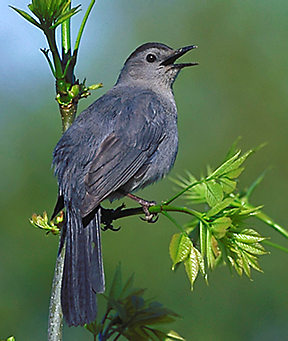 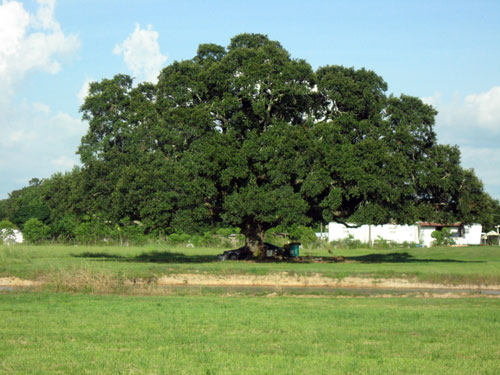 Live oak
Cat bird
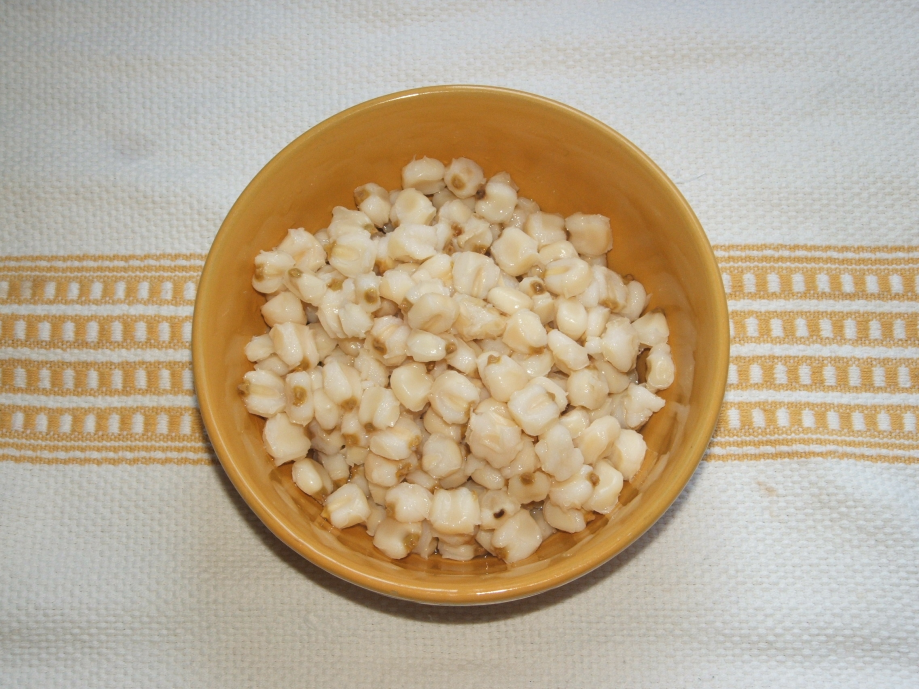 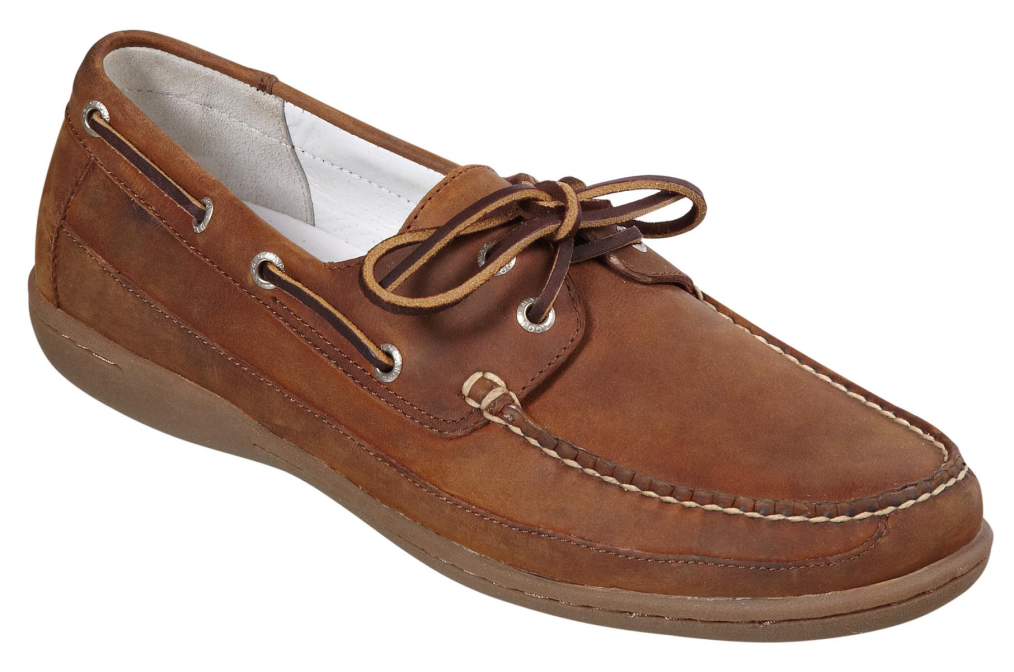 Hominy
Moccasin
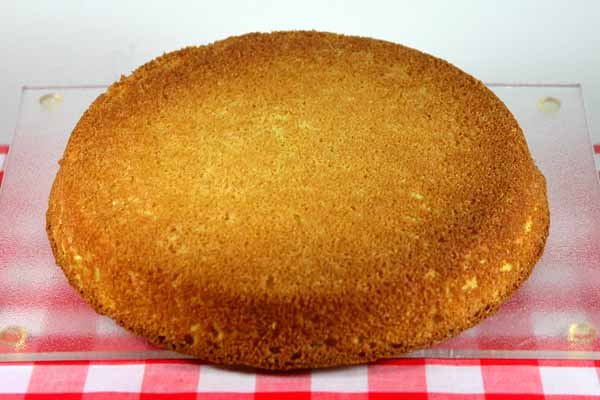 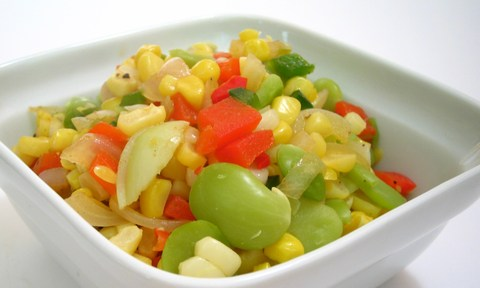 Pone
Succotash
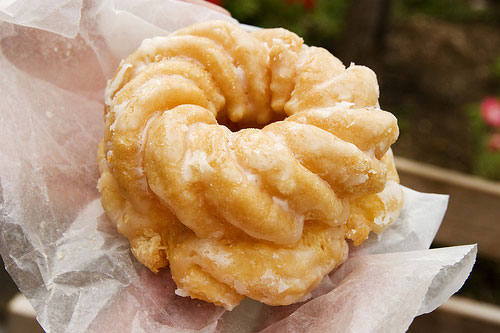 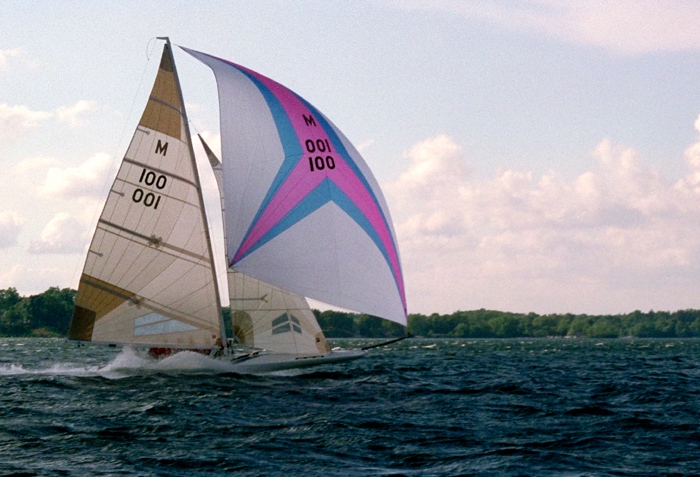 Cruller
Scow
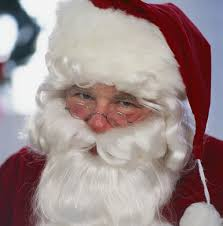 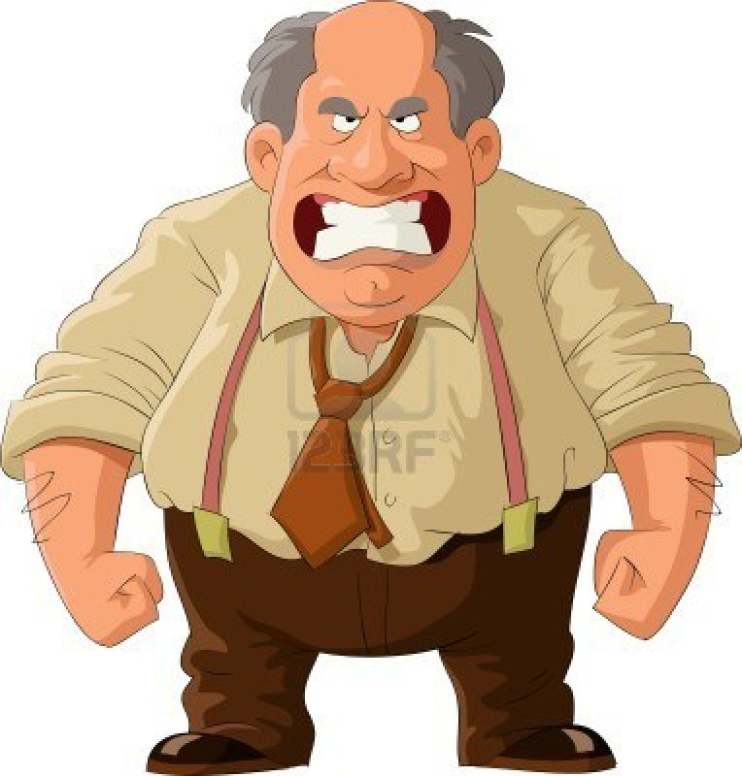 Boss
Santa Claus
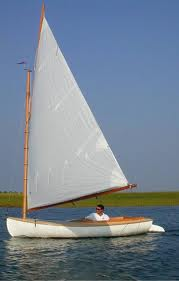 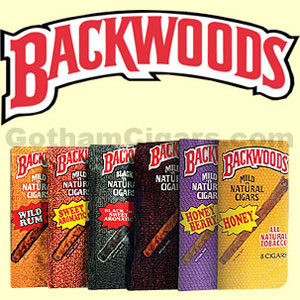 Cat boat
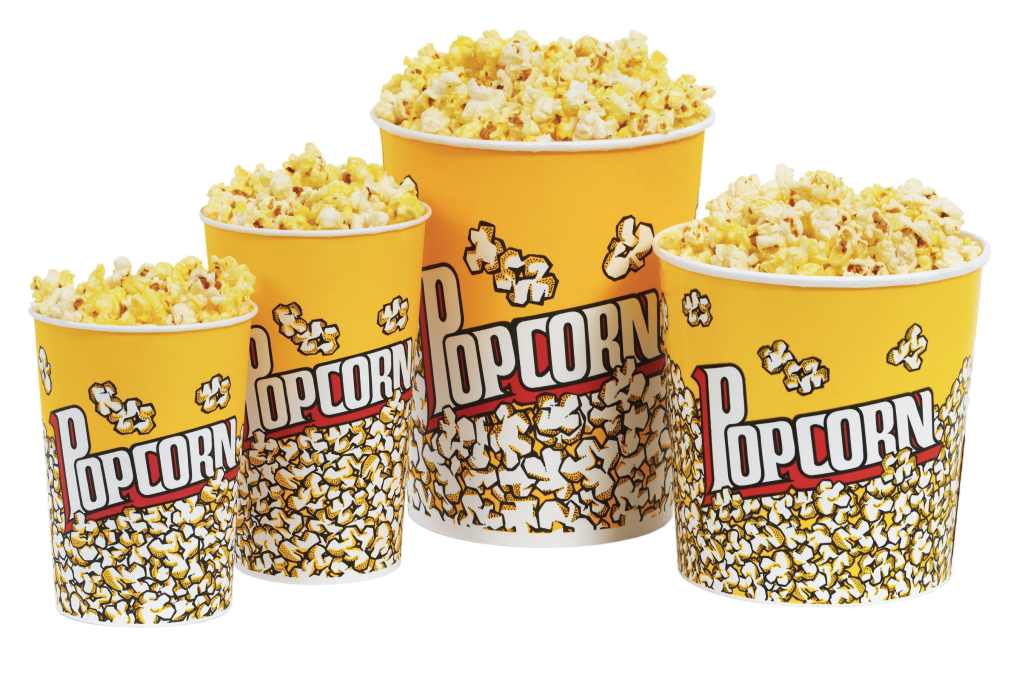 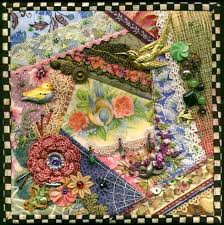 Crazy quilting
English
American
Shop
Store
Timber
Lumber
Boot
Shoe
Biscuit
Cracker
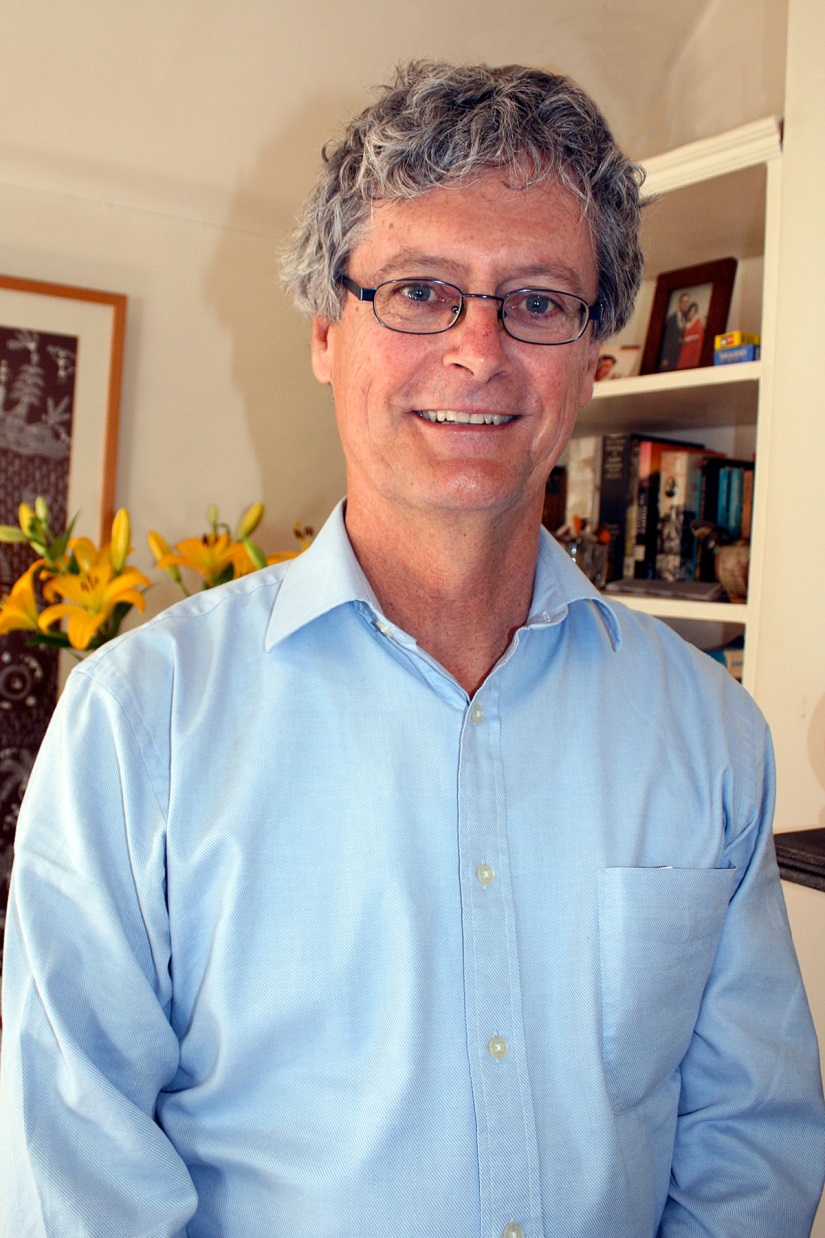 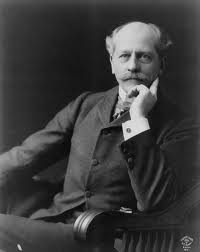 Lowell
Richard Grand White
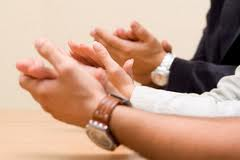 Thank you for attention!!